DATA
BRAINSTORM
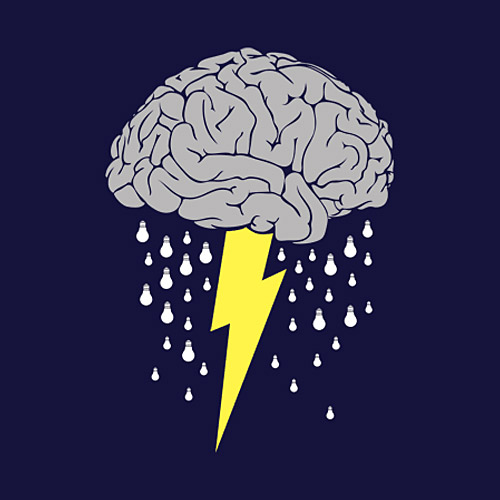 What do you think data is?
How would you get data?
[Speaker Notes: Recommend using Padlet or equivalent to encourage everybody to have a go at answering.
High chance not many students would know, nor be confident at year 7 in their first few lessons to speak up.]
Data comes in all shapes and forms…
Visualising DATA
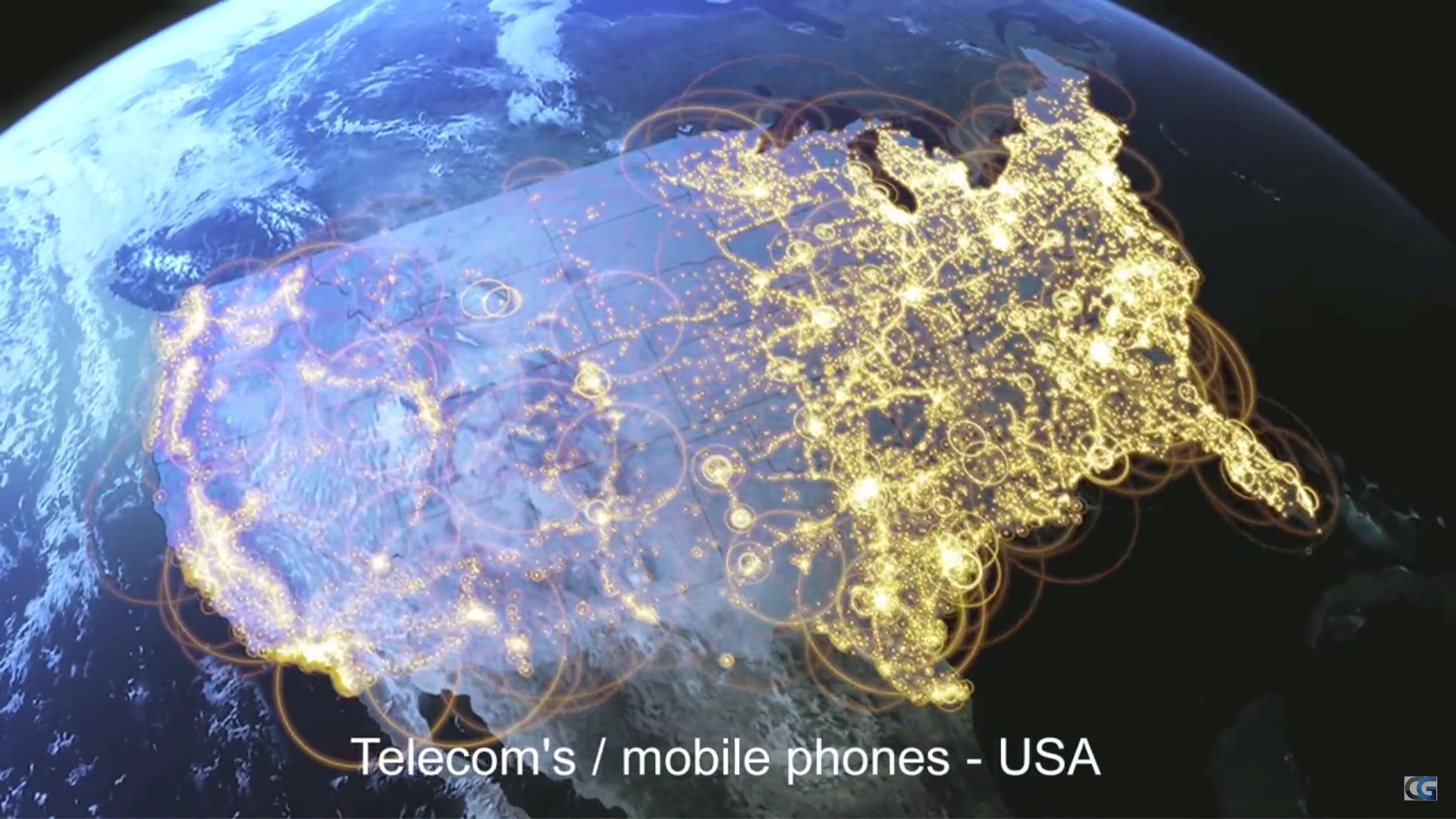 https://www.youtube.com/watch?v=rJC7B-9ZfhE
Or more simply..
More on this later…
Lets Practice
Collecting Data
Collecting Data
Create a survey for the class on Paper

Some examples are;
Favourite Food
Favourite Sport
Favourite Colour

Survey your class!
Keep your results safe.
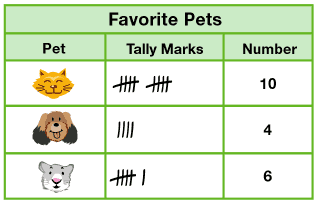 Spreadsheets
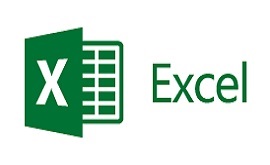 Spreadsheets can
	•  Store Data
	•  Organise Data
	•  Analyse Data

Many different types of spreadsheet programs exist.

Lets enter our data into Microsoft Excel
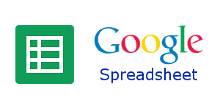 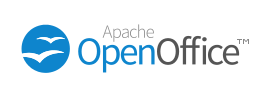 Result
You should now have a table of data
Review Time
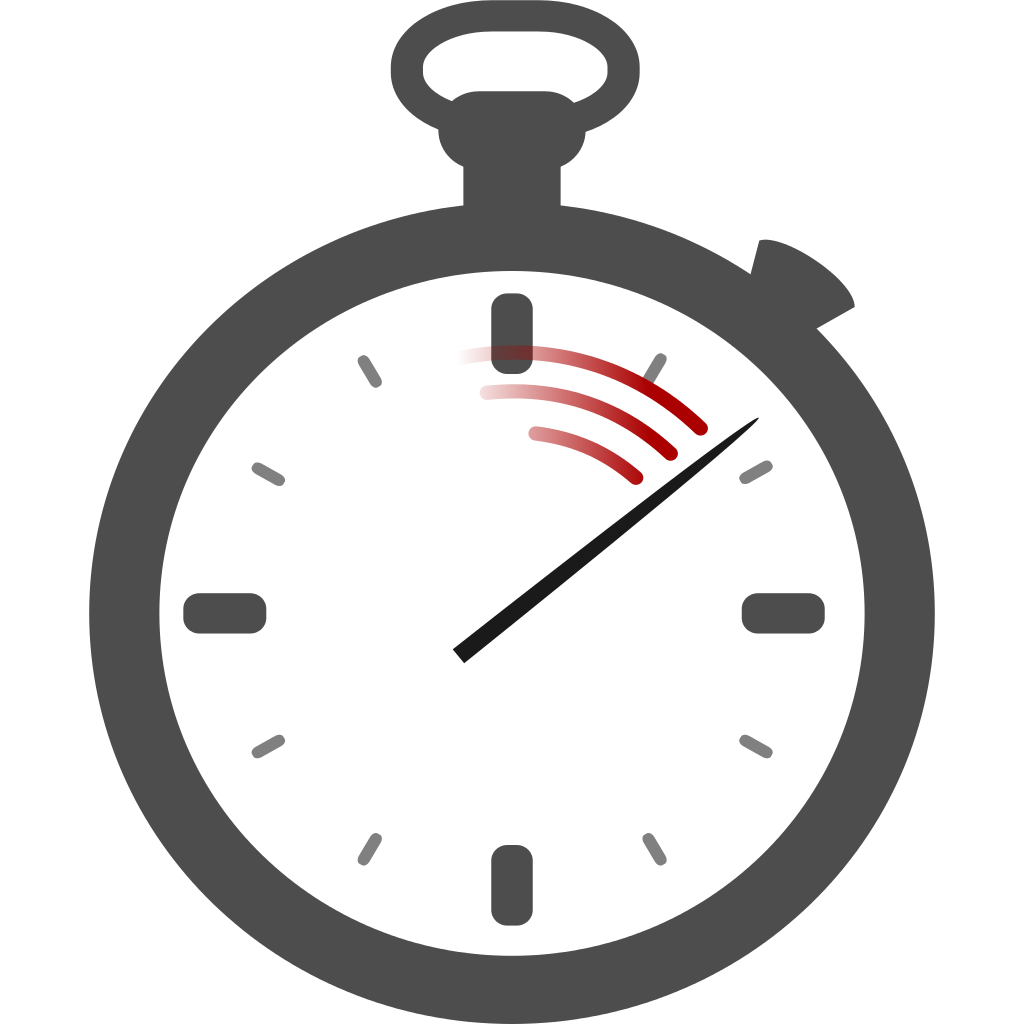 What other the three main ways to collect data?

Surveys
Interviews
Observations


These three categories accommodate for all different types of data collection techniques
Review Time
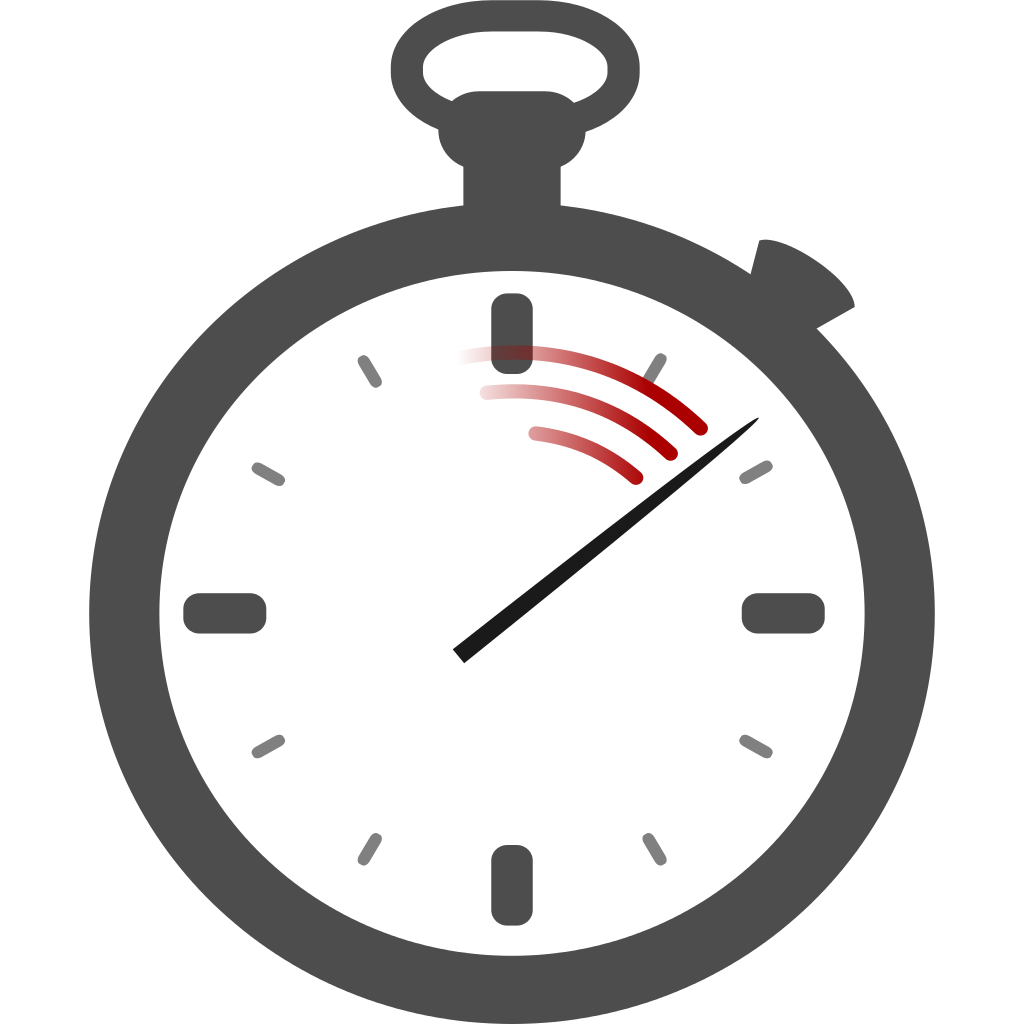 How could we collect data for SURVEYS?

Paper Survey
Online Survey
Google Forms
Survey Monkey
Excel Survey
Tablet / iPad @ Lunchtime
Review Time
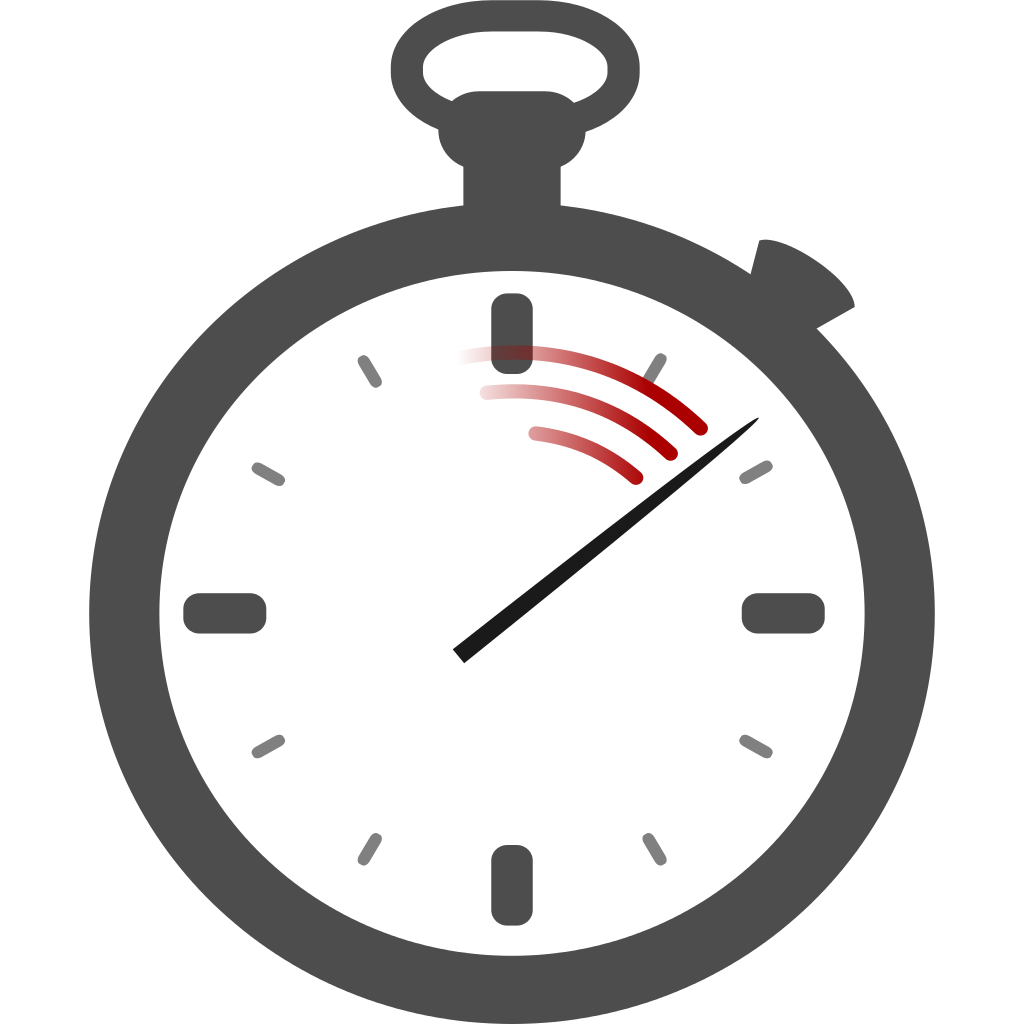 How could we collect data for INTERVIEWS?

Online
Face to Face
Can record these by
Audio
Video
Scripts
Statements
Review Time
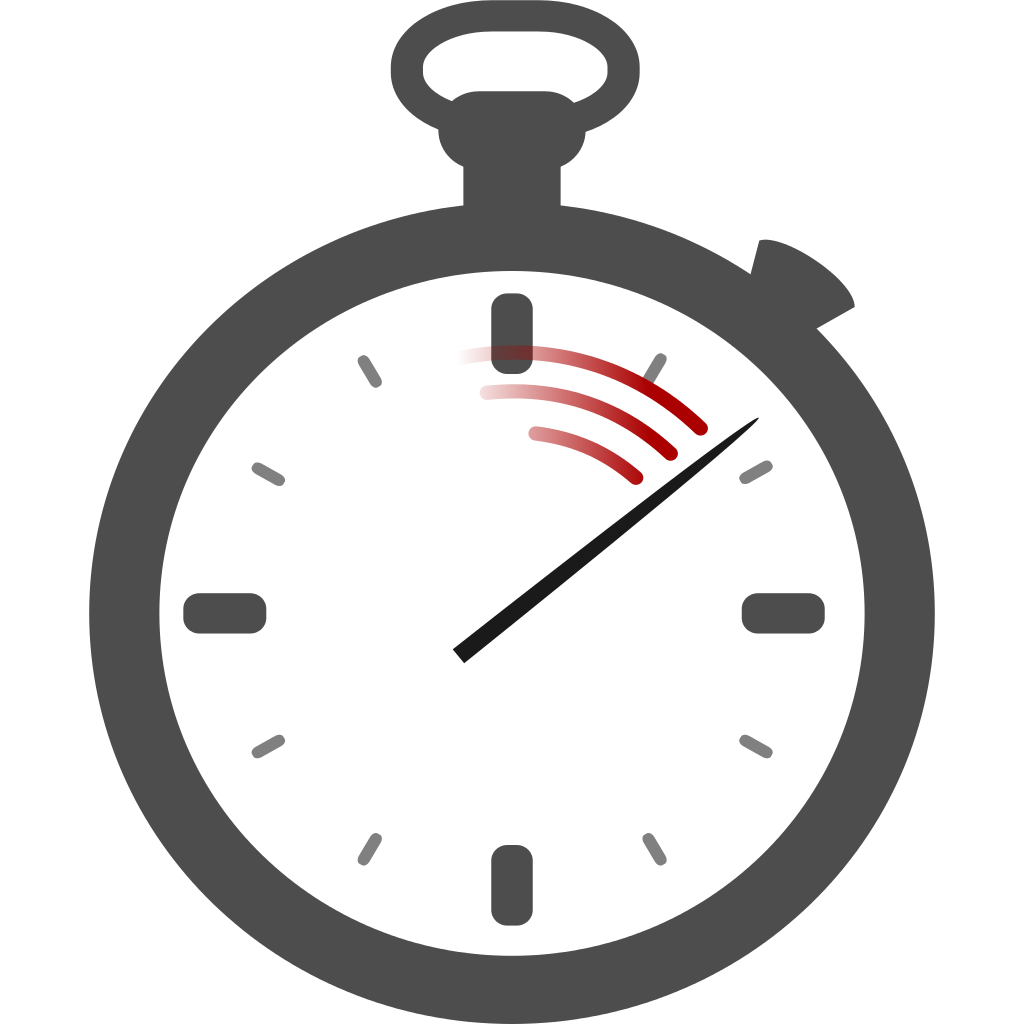 How could we collect data for OBSERVATIONS?

Research
Observation